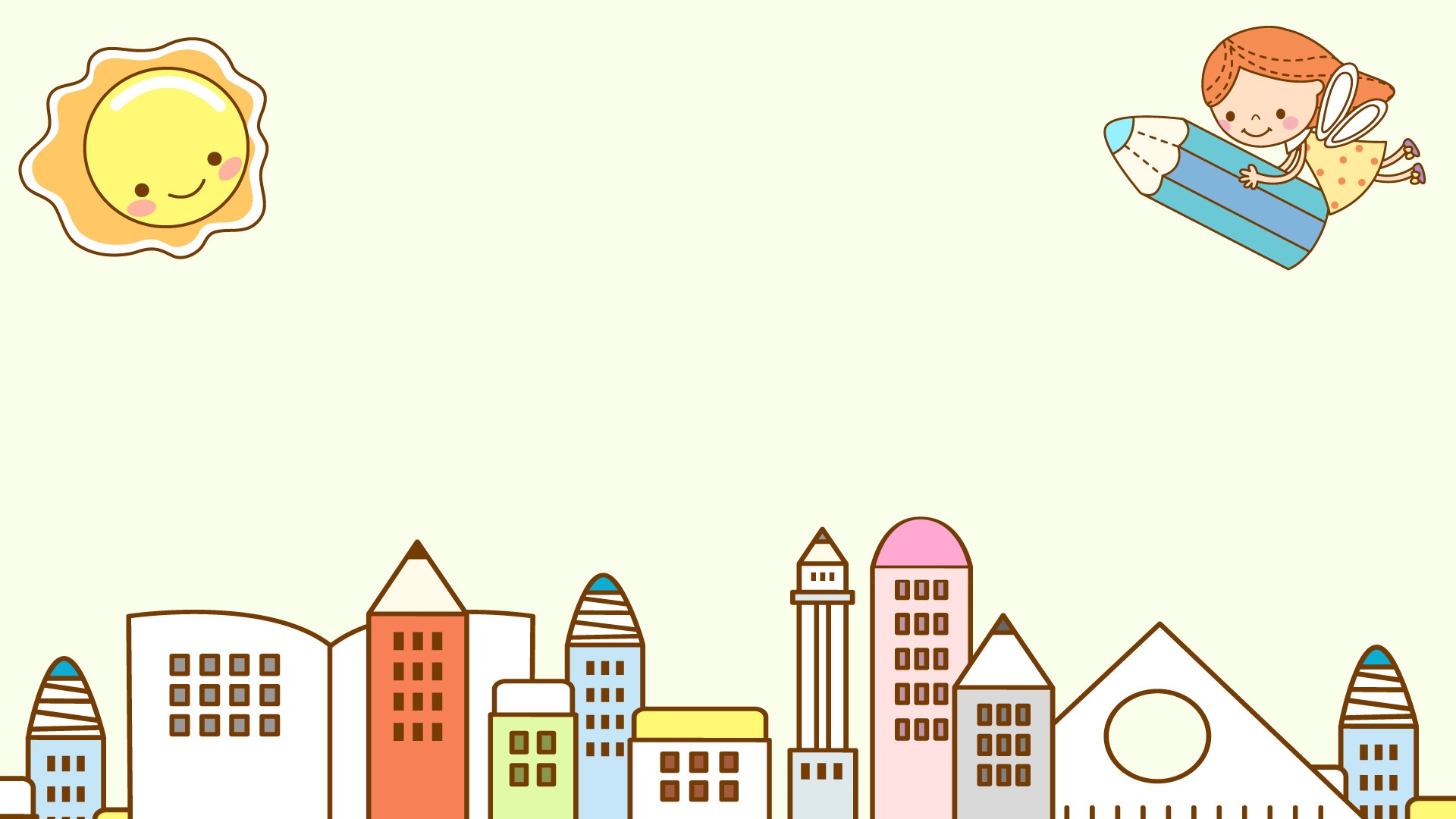 ỦY BAN NHÂN DÂN QUẬN LONG BIÊN
TRƯỜNG MN HOA ANH ĐÀO
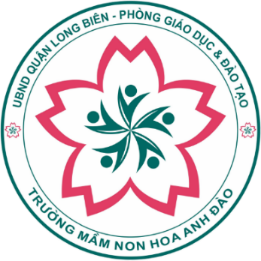 LĨNH VỰC PHÁT TRIỂN NGÔN NGỮ
Đề tài: Truyện “Khi mẹ vắng nhà”
Thực hiện: Khối mẫu giáo lớn
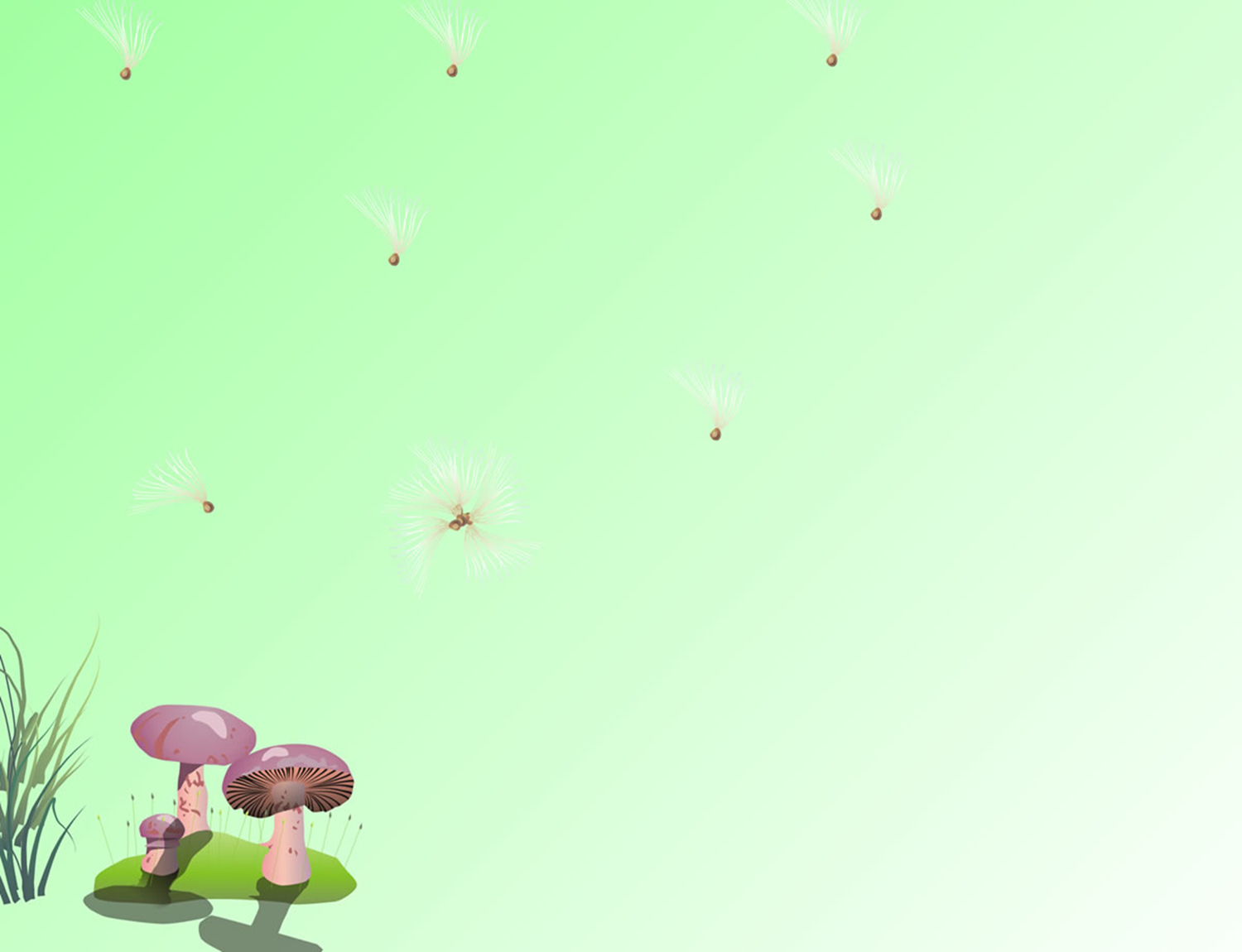 Hát và vận động: “ Mẹ đi vắng”
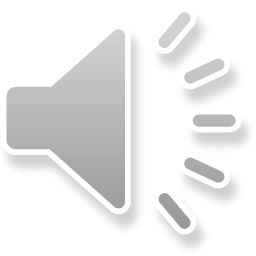 Giới thiệu truyện và kể chuyện diễn cảm
S¸ng nay, mÑ ®i c«ng t¸c nªn bè ®­a Cón ®Õn líp . MÑ võa ®i mµ sao Cón thÊy nhí mÑ qu¸ . §Õn líp c« gi¸o t­ư¬i cư­êi ®ãn Cón ë cöa .
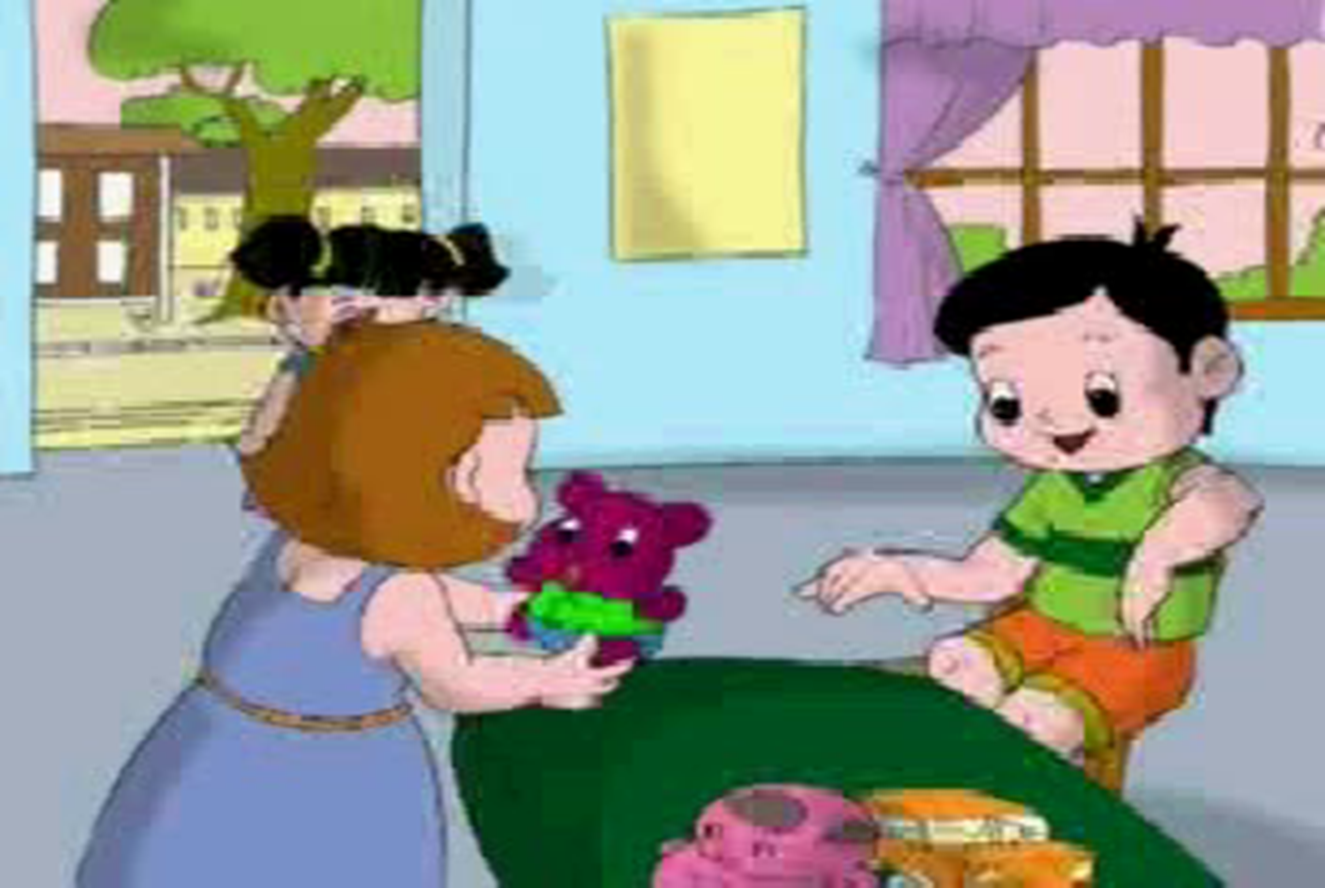 §Õn giê t¹o h×nh c« gi¸o nãi: “C¸c con h·y vÏ ng­ưêi th©n cña m×nh nhÐ . Chóng m×nh cã thÓ vÏ «ng bµ , bè mÑ hoÆc ng­ưêi th©n cña c¸c con ….”
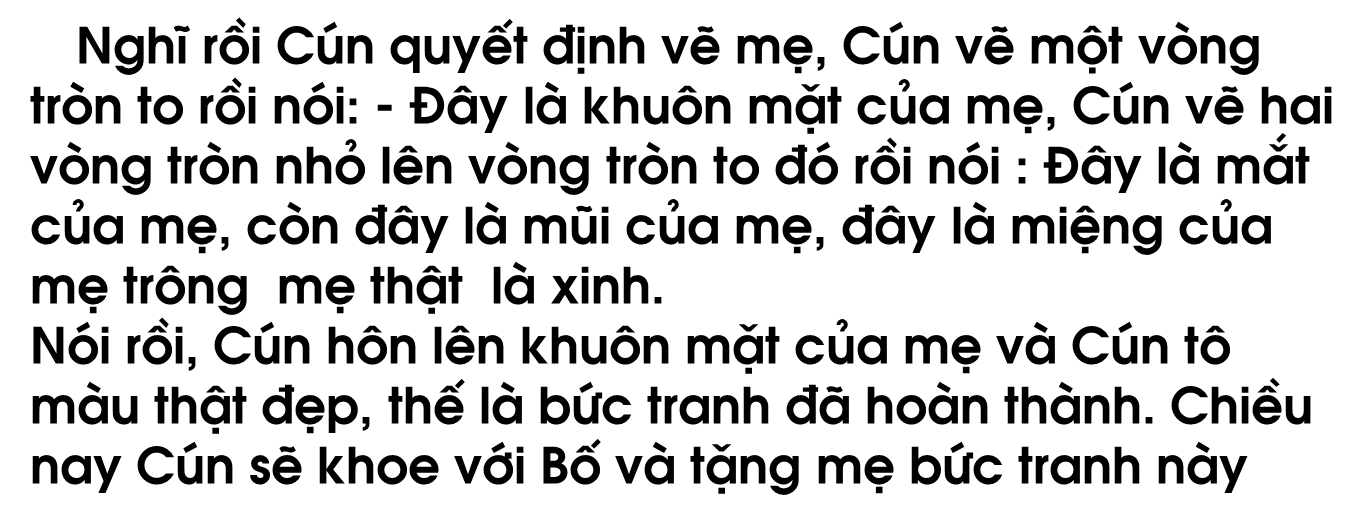 Mét ngµy ë líp tr«i qua thËt nhanh, Buæi chiÒu, Bè ®ãn Cón vÒ ¨n c¬m xong bè nãi : “ H«m nay Cón ®i ngñ sím nhÐ! Ngµy mai hai bè con con m×nh ®i siªu thÞ”.  - V©ng ¹ ! Con chóc bè ngñ ngon .
S¸ng h«m sau, hai bè con ®Õn  siªu thÞ . ë siªu thÞ cã bao nhiªu lµ thø: quÇn ¸o, ®å dïng gia ®×nh vµ c¸c lo¹i thùc phÈm n÷a . Bè ¬i ! H«m nay hai bè con m×nh cïng lµm b¸nh Gat« ®Ó ®ãn mÑ vÒ nhÐ!- §ư­îc råi, Bè ®ång ý ch¾c mÑ sÏ vui l¾m ®Êy!  Nãi råi, hai bè con mua nµo trøng , ®­ưêng  , kem ®Ó lµm b¸nh. Trªn 
®ư­êng vÒ nhµ bè cßn mua mét bã hoa t­ư¬i thËt  ®Ñp n÷a .
S¸ng h«m sau, hai bè con ®Õn  siªu thÞ . ë siªu thÞ cã bao nhiªu lµ thø: quÇn ¸o, ®å dïng gia ®×nh vµ c¸c lo¹i thùc phÈm n÷a . Bè ¬i ! H«m nay hai bè con m×nh cïng lµm b¸nh Gat« ®Ó ®ãn mÑ vÒ nhÐ!- §­îc råi, Bè ®ång ý ch¾c mÑ sÏ vui l¾m ®Êy!  Nãi råi, hai bè con mua nµo trøng , ®­êng  , kem ®Ó lµm b¸nh. Trªn ®­êng vÒ nhµ bè cßn mua mét bã hoa t­¬i thËt  ®Ñp n÷a .
Mét l¸t sau, chiÕc b¸nh ®· ®ư­îc lµm xong. Hai bè con cïng ®Æt b¸nh vµo ®Üa vµ treo bøc tranh cña bÐ lªn tư­êng ®Ó ®ãn mÑ vÒ.
Võa lóc ®ã th× mÑ vÒ ®Õn nhµ, Cón vui mõng ®ãn mÑ ë cöa. MÑ v« cïng ng¹c nhiªn khi thÊy nhµ cöa gän gµng s¹ch sÏ,l¹i cã c¶ chiÕc b¸nh ga t« vµ lä hoa t­¬i ë trªn bµn. Cón «m mÑ vµ chØ cho mÑ bøc tranh bÐ vÏ mÑ ë trªn t­êng:- MÑ ¬i ! §©y lµ tranh con vÏ tÆng mÑ ®Êy!- ¤i! bøc tranh ®Ñp qu¸ ! MÑ rÊt tù hµo vÒ con, mÑ c¸m ¬n hai bè con.
MÑ «m lÊy Cón, bè «m lÊy hai mÑ con. C¶ nhµ cïng h¸t vang bµi h¸t: “ C¶ nhµ th­ư¬ng nhau”. NiÒm h¹nh phóc trµn ngËp trong c¨n nhµ cña Cón